S3 Digitisation and new Technologies in Agro-Food Smart Specialisation for digital transformation: the role of the future Cohesion Policy & ERDFMalaga, 3 December 2019Valentina PinnaUnit for Smart and Sustainable GrowthDG Regional and Urban Policy
#CohesionPolicy #EUinmyRegion
New Cohesion Policy Objectives
Five policy objectives (POs) are proposed :
A smarter Europe (innovative & smart economic transformation)
A greener, low-carbon Europe (including energy transition, the circular economy, climate adaptation and risk management)
A more connected Europe (mobility and ICT connectivity)
A more social Europe (the European Pillar of Social Rights)
A Europe closer to citizens (sustainable development of urban, rural and coastal areas and local initiatives)
2 horizontal objectives: 

Administrative capacity building
Co-operation between regions and across borders (embeds co-operation in mainstream)
PO 1 - Innovative & Smart Economic Transformation: Comprehensive approach & new generation of S3
All specific objectives in PO1 are potentially interesting for DIHs !
Interregional cooperation in value chains
C5
See Article 2(1)ERDF/CF Regulation, Annex IV CPR Regulation
[Speaker Notes: In accordance with the policy objectives, the ERDF shall support the specific objectives of "a smarter Europe by promoting innovative and smart economic transformation" by: 
enhancing research and innovation capacities and the uptake of advanced technologies; 
reaping the benefits of digitisation for citizens, companies and governments;
enhancing growth and competitiveness of SMEs; 
developing skills for smart specialisation, industrial transition and entrepreneurship;]
See: Art. 4 ERDF/CF Regulation, Art 50 CPR and State aid  rules on eligible costs
Investments in infrastructure, equipment
Software and intangible assets
Productive investments in SMEs
Productive investments in enterprises other than SMEs - when they involve cooperation with SMEs in R&I capacities & the uptake of advanced technologies under PO1 Smart Growth (a) (i)
Information, communication, studies, networking, cooperation, exchange of experience and activities involving clusters
Sharing of facilities & human resources, soft investments and other activities linked to PO 4 (Social Europe) under the ESF+, and the European Territorial Cooperation goal (Interreg).
ERDF 
Support
Training, life-long learning & education activities under PO1 (a) (iv);
Investments in access to services
Linked direct & indirect staff cost
Technical assistance (TA)
Interregional Innovation Investment Instrument (2021-27)
WHAT
Interregional innovation investments through the commercialisation and scaling up of interregional innovation projects having the potential to encourage the development of European value chains (component 5) (ETC Art 3.5)
HOW MUCH
11.5 % of ETC Resources (i.e., a total of EUR 970m) for interregional innovation investments (Interreg component 5) (ETC Art. 9.2)
HOW
It shall be implemented under direct or indirect management. (ETC Art 16.1)
FOR WHOM
At the initiative of the Commission, the ERDF may support interregional innovation investments, as set out in point 5 of Article 3, bringing together researchers, businesses, civil society and public administrations involved in smart specialisation strategies established at national or regional levels (ETC Art 61)
See Interreg Regulation 2021-27- Fiche 9 – Interregional Innovation Investments  
Art. »(5), 9(2), 16(1) and 61 - Working Paper - WK12138/2018 INIT
Pilot
 action
Interregional
D
Region A
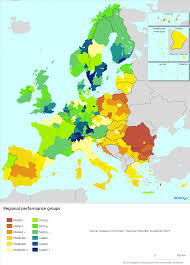 G
E
Region B
H
Region C
F
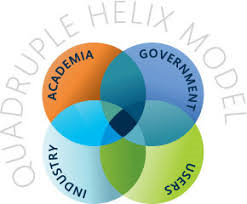 Beyond cross border
Quadruple helix
Innovation
New or improved products, processes, services, technologies or business models made available to markets, governments and society

OECD

Innovation is production or adoption, assimilation, and exploitation of a value-added novelty in economic and social spheres; renewal and enlargement of products, services, and markets; development of new methods of production; and the establishment of new management systems. It is both a process and an outcome.
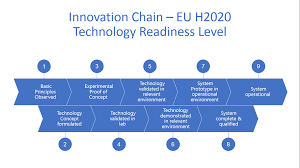 Uptake of Innovative technologies
TRL 6-8
Investment
Interregional business & investment plan 
including:

Key partners – companies in the driving seat
Key innovation activities
Key resources
Value proposition
Distribution channels
Market analysis including the customer segments
Customer Relationships
Cost Structure
Revenue Streams
Private Investments
Value chain based approach
Value chain as a combination of activities, actors and strategic networking, interlinked across firms, sectors and borders


Example: autonomous vehicles
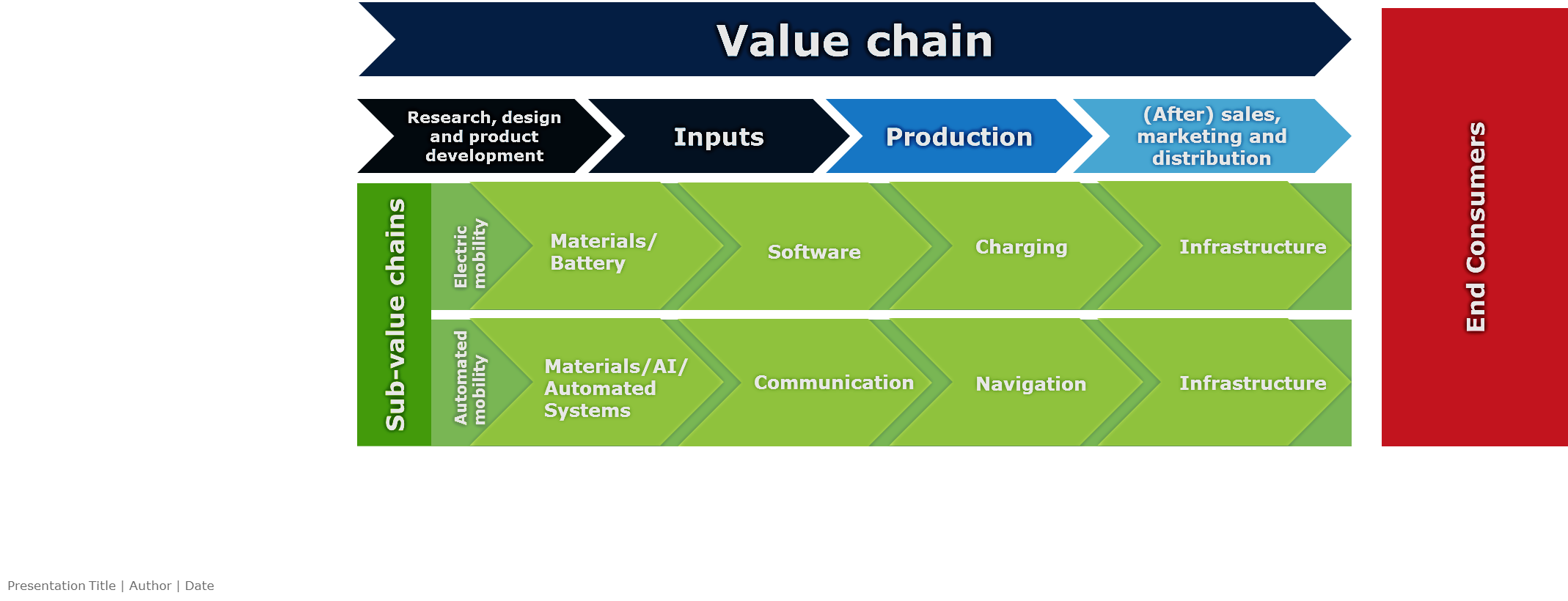 [Speaker Notes: A new mobility concept is on the horizon
The value chain encompasses the production of new vehicles, as well as the necessary developments in software, communication, navigation and infrastructure 
There are multiple new mobility options, which might result from combining the new ideas, technologies and activities of electric and automated mobility]
Interregional Innovation Investment Instrument
Strand 1
Target: “mature” regional innovation ecosystems
Multiregional consortia cooperating in common S3 areas
 Mutual benefit, European Added Value, global value chains
Actors coming from at least 3 different Member States
Strand 2
Target: “less mature” innovation ecosystems
Building preconditions for successful international or interregional collaboration, supporting: 
Innovation ecosystem , Integrating local SMEs in value chains of multinational companies, engage local businesses & researchers in the European value chains
Actors coming from at least 2 different Member States
Interregional Innovation Investments

Strand 1
What
Interregional innovation projects
          Demonstration, uptake of innovative technologies
Overcome barriers to innovation 
           (standardisation, certification, IPR, data issues…)
Expected Outcomes
Co-Investment (Public Private) to build 
        European globally competitive value chains
Interregional Innovation Investments

Strand 1
Support
1- Financial & advisory support for investments 
along EU value chains
2- Develop, connect or make complementary use of testing and demonstration facilities 
to accelerate market uptake and scale up of innovation solutions in shared S3 priority areas.
3- Development of a portfolio of investment projects by selected partnerships.
Interregional Innovation Investments
 Strand 2 
1 - Analytical support
What
A. Mapping of capacities and opportunities in less developed regions to engage in global value chains
B. Strategic advisory to support innovation ecosystems and innovation iintermediaries
2- Capacity building
Activities aimed at developing capacity to engage in international activities
B. Building international networks and contacts to explore common opportunities
3 - Project implementation
Implementation of joint S3 innovation investment projects involving ecosystems (research, business & other ecosystem’s actors)
Pilot Action 
Interregional Innovation Investment Partnerships
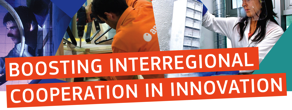 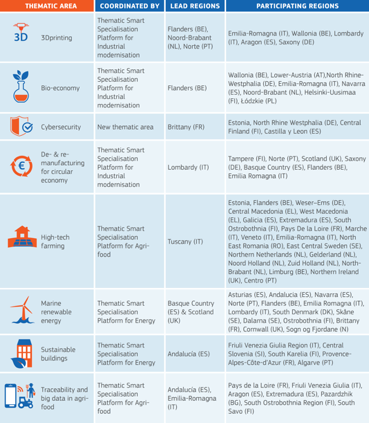 Builds on Thematic Smart Specialisation Platforms and tests new ways to: 

Commercialize and scale-up interregional innovation projects that can create or reshape European value chains 

Attract private investment for promising innovation projects

Explore and strengthen synergies between different EU instruments (ESI funds, the Investment Plan, Horizon 2020, COSME)

… showed gaps in the current EU programmes & need for a different instrument to coordinate or join investments …
Interregional Innovation Investments: next steps
Consultation process:
Launch work with broad consultation on priorities
A dedicated EXPERT GROUP will be established
The group would be composed of a mix of representatives  from Member States/regions, other EU institutions, relevant  stakeholders and representatives of academia.
MISSION: to support the Commission in defining a 
long-term work programme and 
calls matching EU priorities with S3 strategies.
More Synergies & Complementarities
Strategic Level

Strategic planning process links Cohesion Policy to EU Semester: 
 Country Specific Recommendations (CSR)

Partnership Agreements for CPR programmes 
have to reflect CSR priorities 

PAs and programmes to set out  complementarities with 

Horizon Europe, 
Digital Europe, 
Single Market Programme, 
Connecting Europe Facilities, 
EAFRD etc.
[Speaker Notes: DEP Performance indicators for Specific Objective 5 - Deployment, best use of digital capacity and interoperability: 
5.1 Take-up of digital public services
5.2 Enterprises with high digital intensity score]
Cohesion policy
Agricultural  policy
European Regional Development Fund 
(ERDF)
Cohesion Fund
(CF)
European social Fund
(ESF+)
European Agriculture Fund 
for 
Rural Development
European Maritime and Fisheries Fund (EMFF)
101,1 Bln €
78,8    Bln €
226,3 Bln €
46,6 
Bln €
6,1
Bln €
Of which 11,2 Bln € for Connecting Europe Facilities
Of which 1,1 Bln € for former Health & Easi
More Synergies & Complementarities
Management level:           

Possibility to use of the same bodies to implement different funds to facilitate synchronisation and links at governance level

Convergence of objectives & indicators 
(users, final beneficiaries)
[Speaker Notes: DEP Performance indicators for Specific Objective 5 - Deployment, best use of digital capacity and interoperability: 
5.1 Take-up of digital public services
5.2 Enterprises with high digital intensity score]
ESIF 
Implemented in shared management with EU regions and Member States
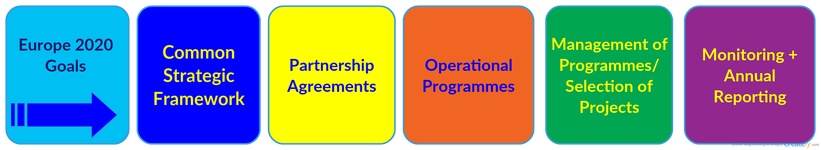 More Synergies & Complementarities
Financial level: 


More links & bridges between different programmes 

Seal of Excellence, 
cumulative funding,
transfers of ERDF / ESF+ into other programmes


More Simplified Cost Options:

Unit costs, fixed rates, lump sums…

including replicating cost models used in directly managed
programmes for similar types of projects
[Speaker Notes: DEP Performance indicators for Specific Objective 5 - Deployment, best use of digital capacity and interoperability: 
5.1 Take-up of digital public services
5.2 Enterprises with high digital intensity score]
Scope of support from the future ERDF
DIHs could be: 

ERDF beneficiary buying equipment, infrastructure, software, for construction & up-grading, cluster participation, etc.

- ERDF intermediary for providing SMEs with digitalisation & technology transfer services, vouchers, training, etc. 


Not possible
covering operating cost 

(except in the EU outermost regions)
[Speaker Notes: Article 4  ERDF & CF Regulation: Scope of support from the ERDF 
1. The ERDF shall support the following: 
(a) investments in infrastructure; 
(b) investments in access to services; 
(c) productive investments in SMEs; 
(d) equipment, software and intangible assets; 
(e) information, communication, studies, networking, cooperation, exchange of experience and activities involving clusters; 
(f) technical assistance. 
In addition, productive investments in enterprises other than SMEs can be supported when they involve cooperation with SMEs in research and innovation activities supported under point (a)(i) of Article 2 (1). 
In order to contribute to the specific objective under PO 1 set out in point (a) (iv) of Article 2(1), the ERDF shall also support training, life long learning and education activities. 
2. Under the European territorial cooperation goal (Interreg), the ERDF may also support: 
(a) sharing of facilities and of human resources; 
(b) accompanying soft investments and other activities linked to PO 4 under the European Social Fund Plus as set out in Regulation (EU) 2018/xxxx [new ESF+]. 
Art. 50 CPR: Direct staff costs concerning grants
1. Direct staff costs of an operation may be calculated at a flat rate of up to 20 % of the direct costs other than the direct staff costs of that operation, without there being a requirement for the Member State to perform a calculation to determine the applicable rate, provided that the direct costs of the operation do not include public works contracts or supply or service contracts which exceed in value the thresholds set out in Article 4 of Directive 2014/24/EU of the European Parliament and of the Council 46 or in Article 15 of Directive 2014/25/EU of the European Parliament and of the Council 47.
For the AMIF, the ISF and the BMVI, any costs subject to public procurement and the direct staff costs of that operation shall be excluded from the basis for calculation of the flat rate.
2. For the purposes of determining direct staff costs, an hourly rate may be calculated in one of the following ways:

(a) by dividing the latest documented annual gross employment costs by 1720 hours for persons working full time, or by a corresponding pro-rata of 1720 hours, for persons working part-time; 
(b) by dividing the latest documented monthly gross employment costs by the monthly working time of the person concerned in accordance with applicable national legislation referred to in the contract for employment. 
3. When applying the hourly rate calculated in accordance with paragraph 2, the total number of hours declared per person for a given year or month shall not exceed the number of hours used for the calculation of that hourly rate. 
4. Where annual gross employment costs are not available, they may be derived from the available documented gross employment costs or from the contract for employment, duly adjusted for a 12 month period. 
5. Staff costs related to individuals who work on part-time assignment on the operation may be calculated as a fixed percentage of the gross employment costs, in line with a fixed percentage of time worked on the operation per month, with no obligation to establish a separate working time registration system. The employer shall issue a document for employees setting out that fixed percentage.]
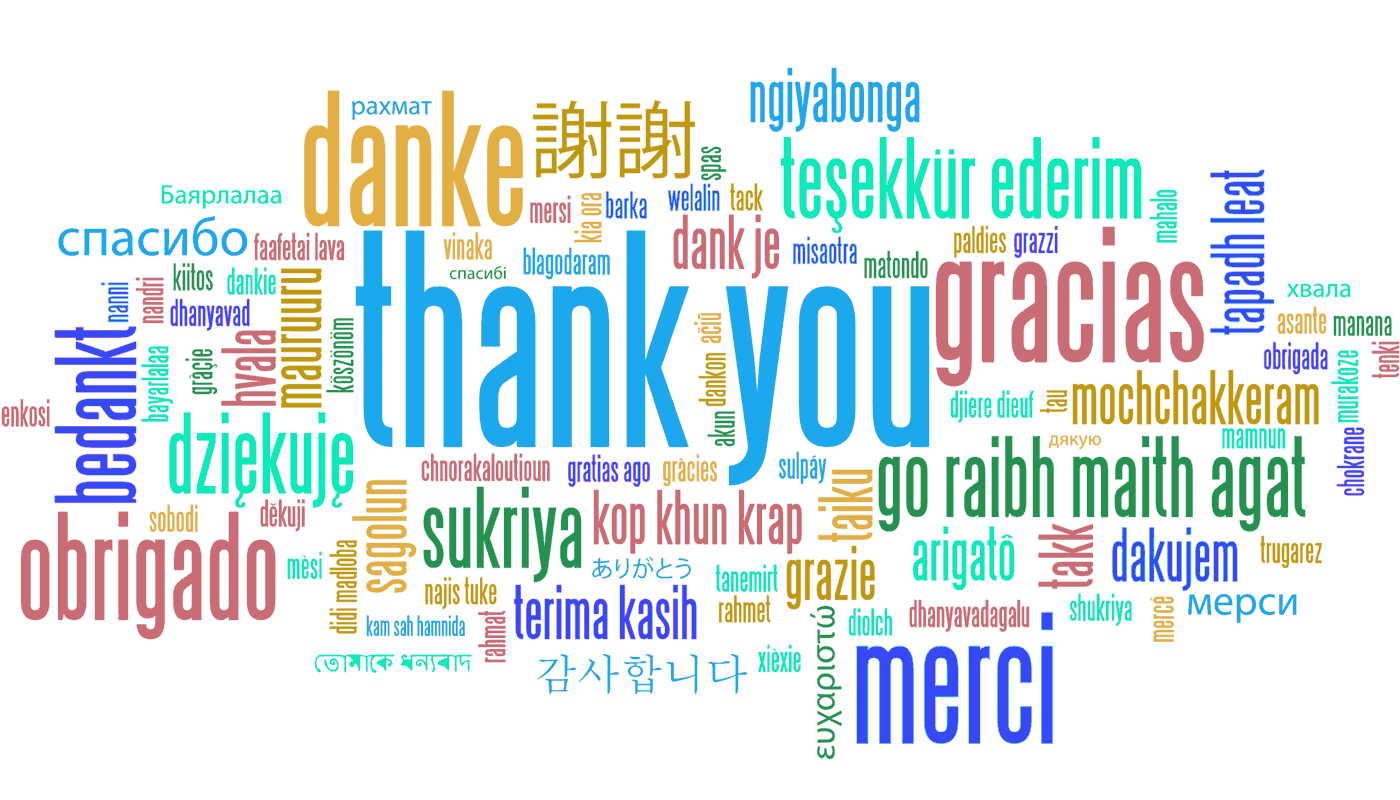 Thank you
valentina.pinna@ec.europa.eu
Questions and Answers
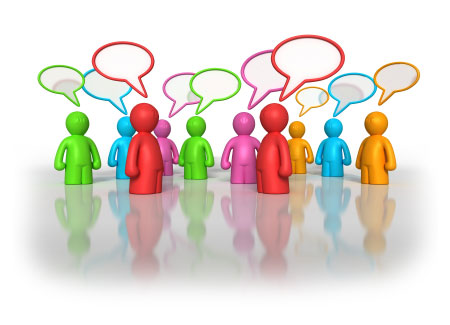 23
Post 2020 ERDF to support to 
Digital Investments
More synergies & better defined complementarities with other EU funding programmes, incl. Horizon Europe, CEF & Digital Europe Programme
Digital transformation as horizontal issue in the next generation of Smart Specialisation Strategies either based 
on specific strength or 
on needs for economic transformation
ERDF main  novelties
Comprehensive “Smarter Europe" policy objective, allowing to combine innovation, digitalisation, SME, entrepreneurship and S3 relevant skills actions
Interregional cooperation becomes "mainstream" + new interregional innovation investment instrument (ETC) for project portfolios
C5
Lagging Regions & Industrial transition regions
More dynamic regions
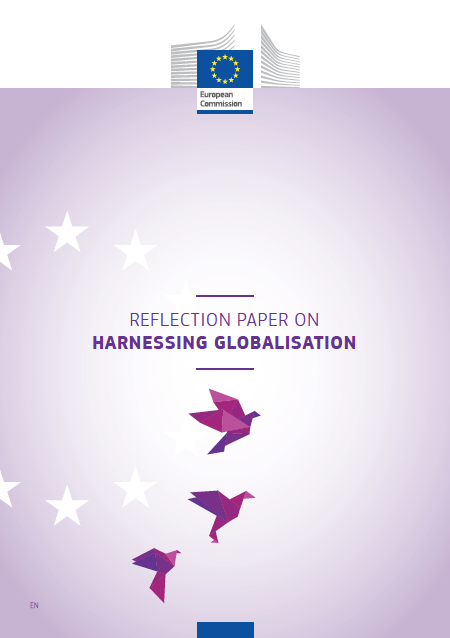 Digital divide
Cohesion Policy Challenges
Innovation diffusion
Globalisation
Testing new initiatives
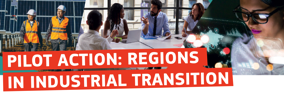 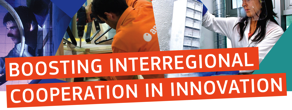 Lagging Regions & 
Regions in Industrial Transition
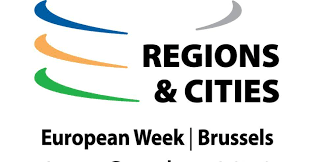 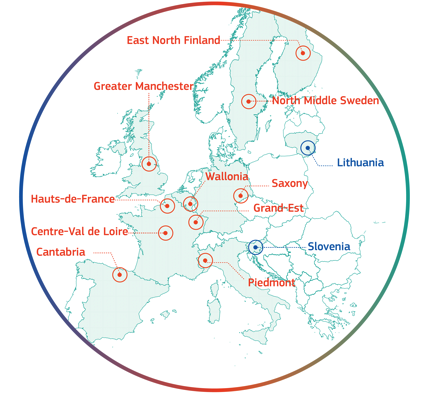 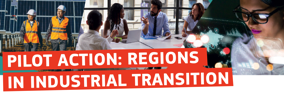 Development of a comprehensive strategy for economic transformation
10 regions & 2 countries selected via call for expression of interest
Broad innovation and inclusive growth building on smart specialisation strategy
Multi-sectoral focusing on jobs, industrial sectors, business models, economy and society as a whole
Addressing globalisation, automation, decarbonisation, emerging and digital technologies, skills and investment
Supported by experts, inter-DG teams,
… even the middle-income regions need digital transition …
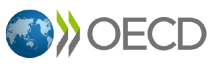 See Fact-sheets: http://ec.europa.eu/regional_policy/en/information/publications/factsheets/2018/pilot-action-regions-in-industrial-transition
[Speaker Notes: 2 calls for expression of interest end 2017 : 10 regions and 2 countries receive targeted support

Main elements:
National or regional authorities (NUTS 1 or 2) willing to work on the basis of their respective S3 in order to promote broad-based innovation to address the challenges of industrial transition
Focus on more developed and transition regions
10 regions selected (2 calls)
Objectives:
Develop a comprehensive strategy for regional economic transformation building on their smart specialisation strategy, clusters and digitisation of industry plans 
Identify where possible collaboration and funding opportunities at European, national and regional level
Link with other regions in regional and cluster partnerships
Focus on mutual learning and sharing of good practices in innovation policy implementation, governance and monitoring
Test new approaches in industrial transition and provide evidence to underpin post-2020 policies and programmes

Regional support teams of Commission services led by DG REGIO on the use of various EU instruments for industrial transition 
	 This work will cover in particular:
Reskilling and preparing for industrial and societal change;
Addressing investment barriers and improving access to finance;
Improving access to EU research, innovation and industrial competitiveness programmes;
Digitising the economy;
Energy transition.

AMI list expert support for the development of a comprehensive strategy

Possible grant of €300.000 for implementation of strategy in 2019]